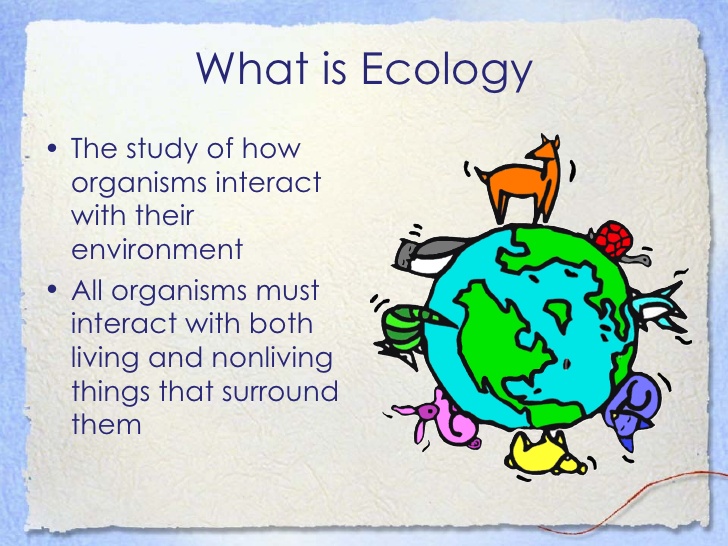 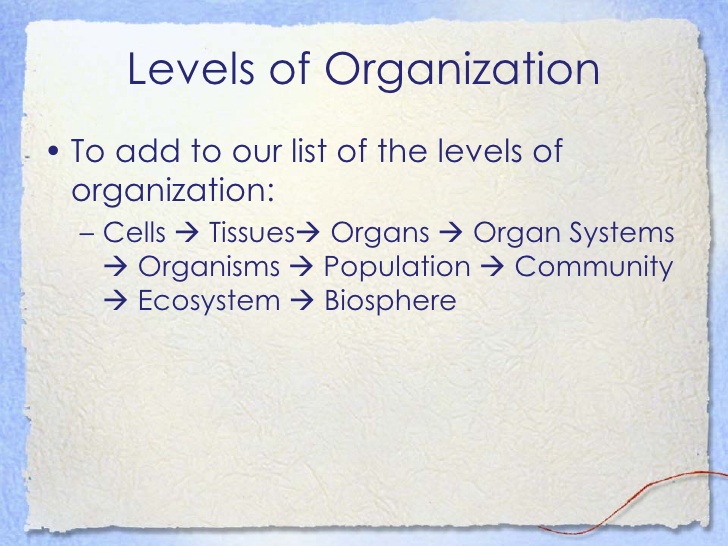 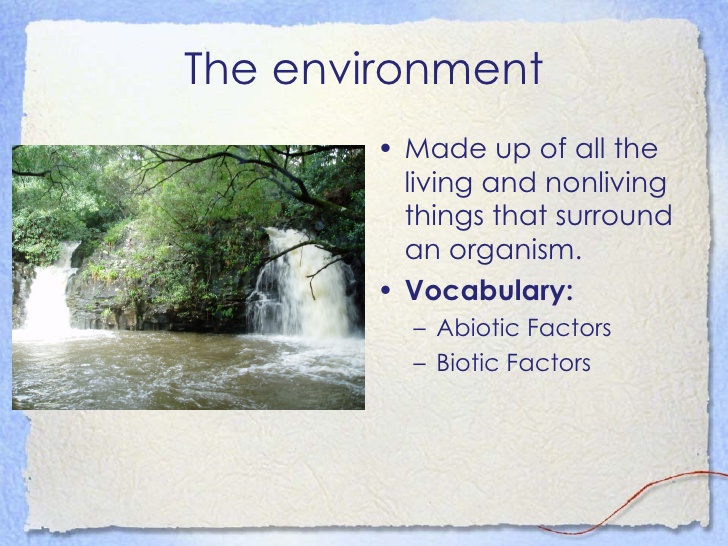 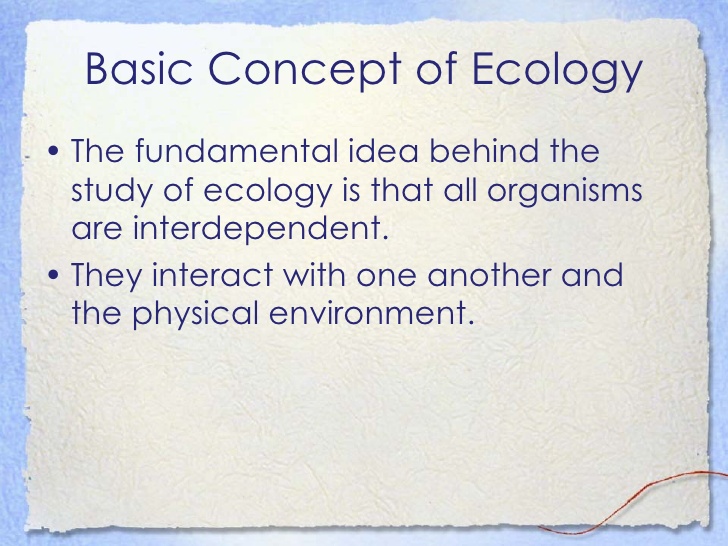 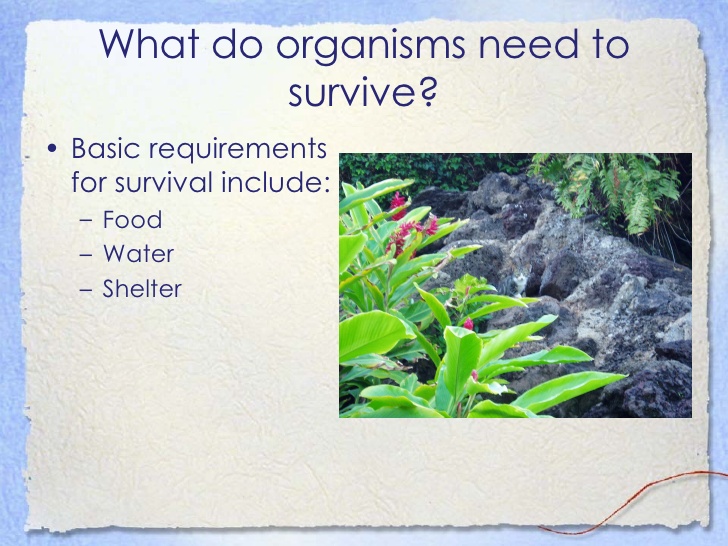 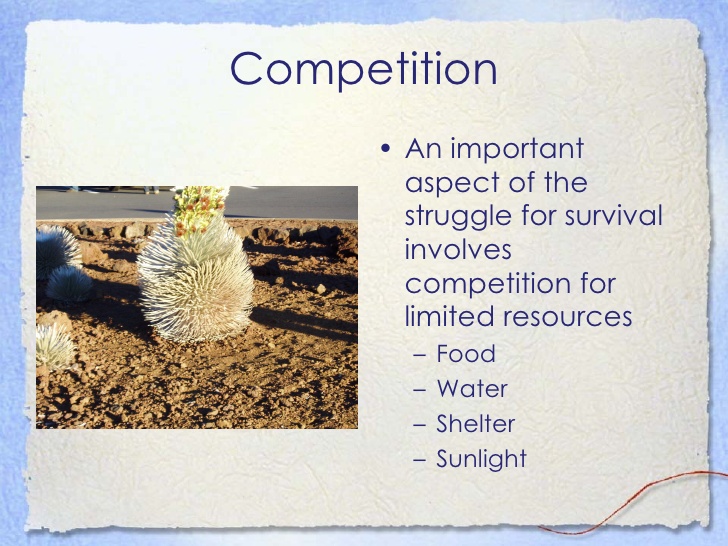 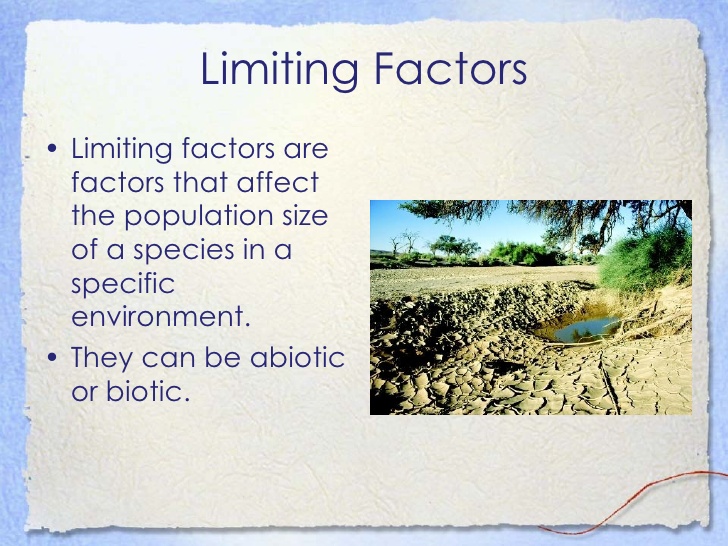 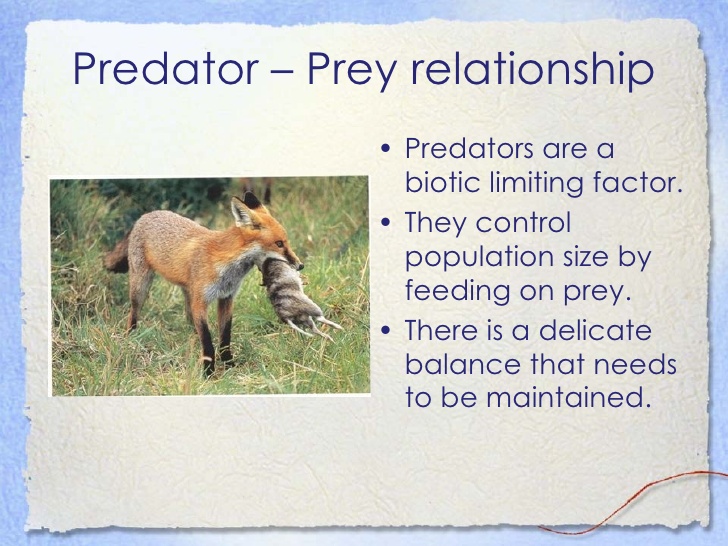 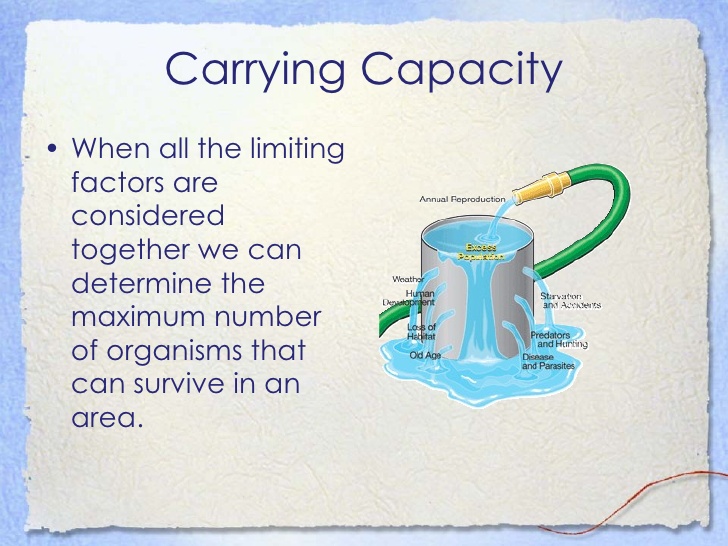 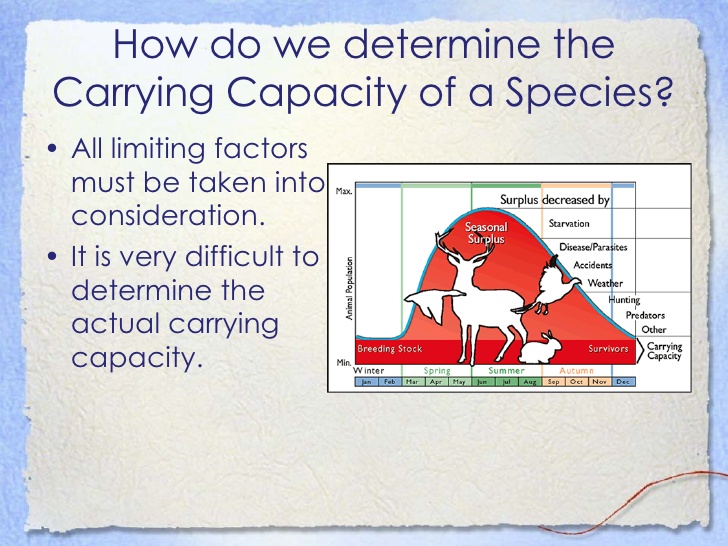 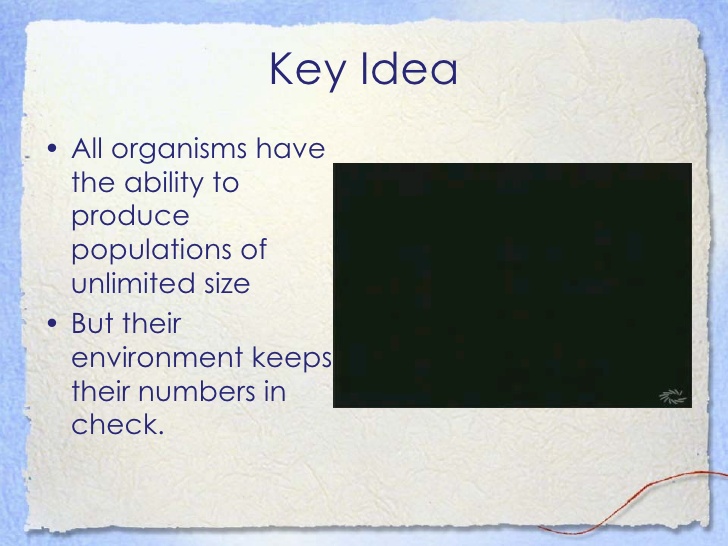 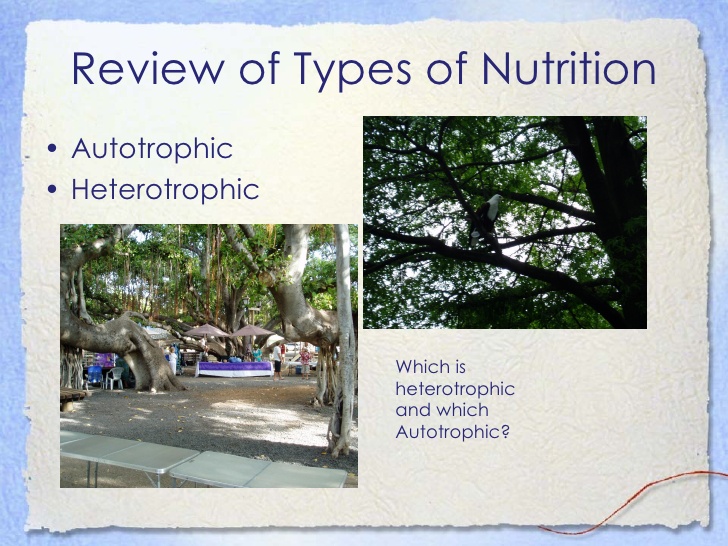 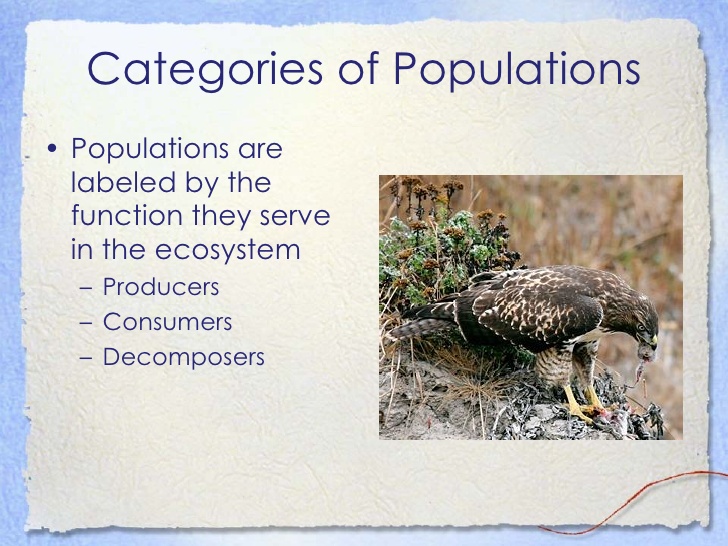 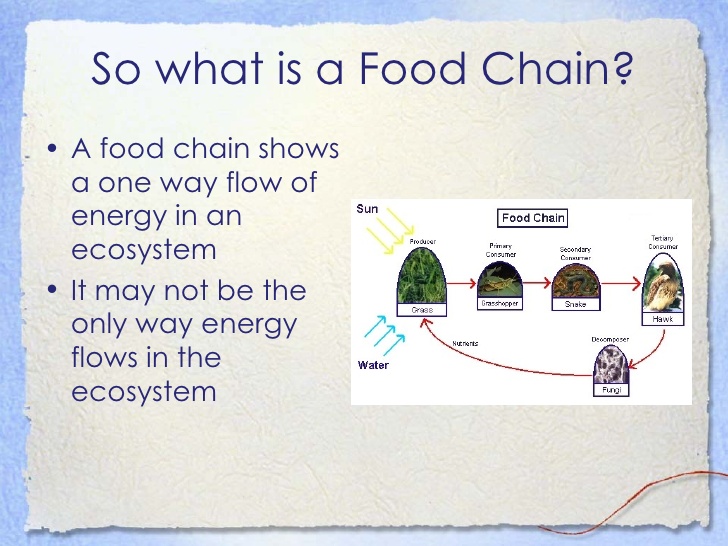 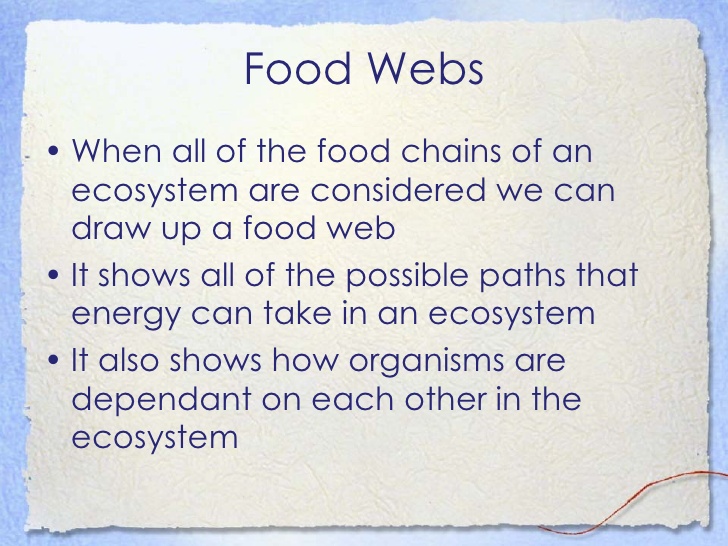 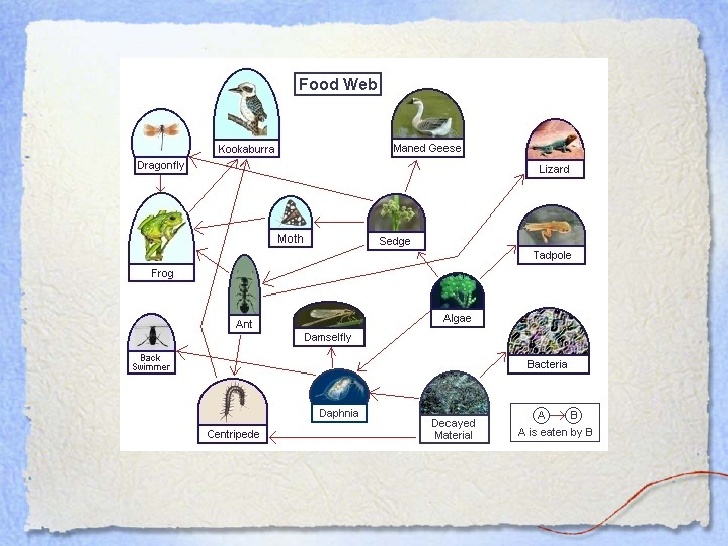 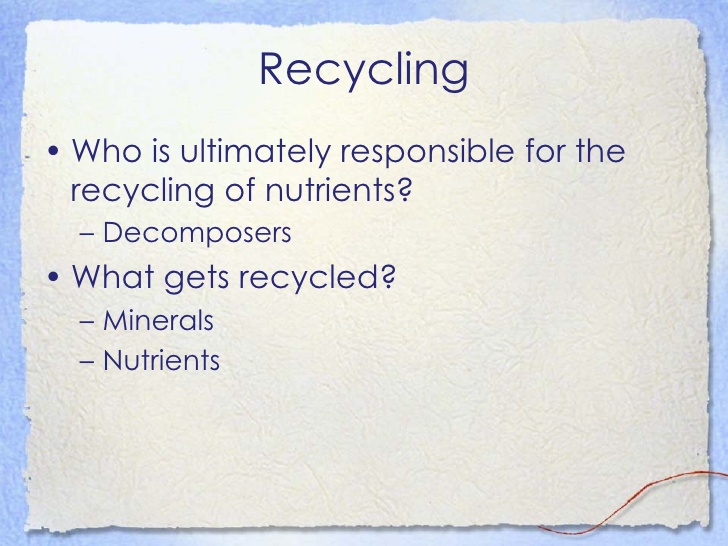 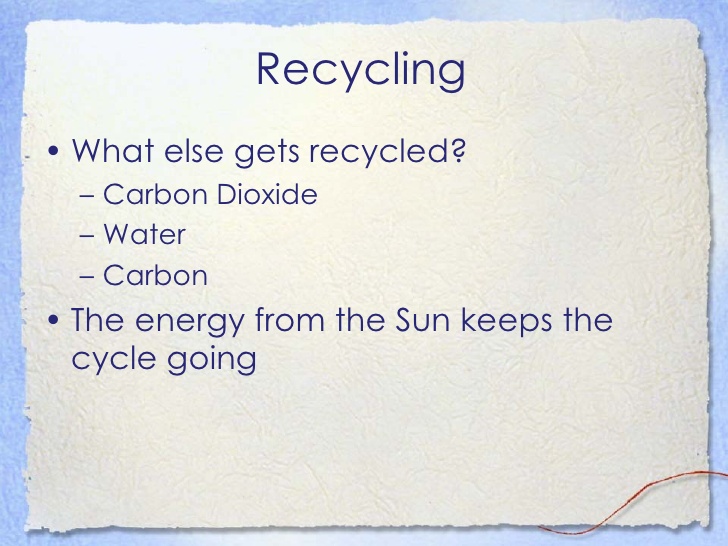 APPLICATIONS OF ECOLOGY
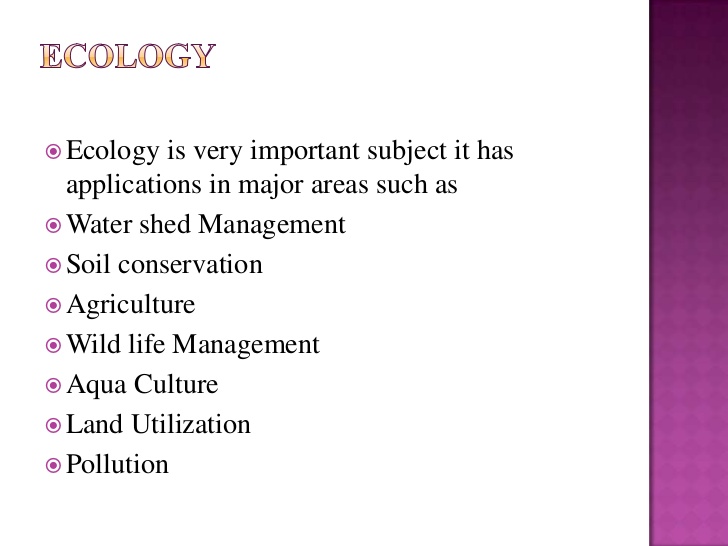 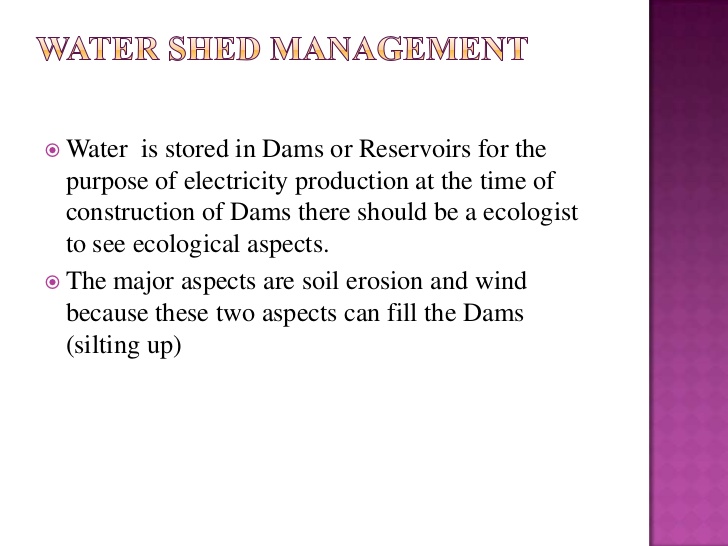 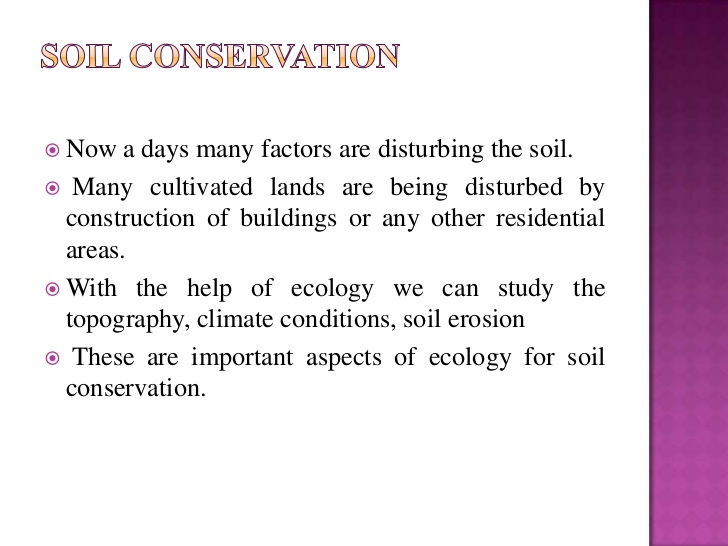 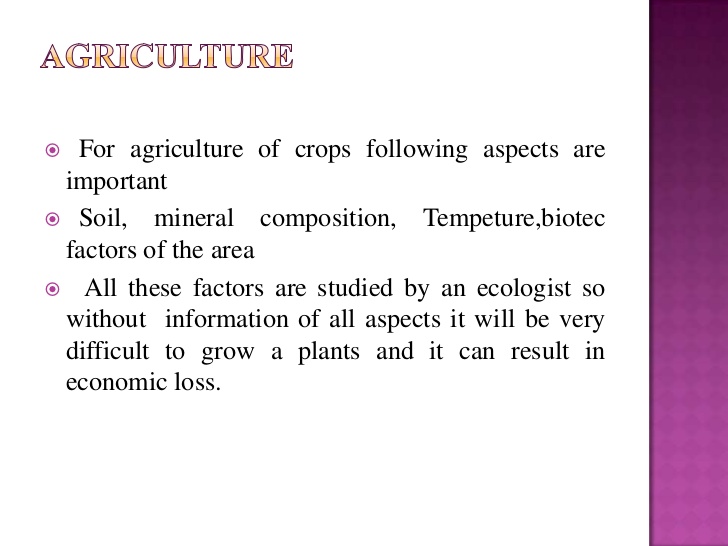 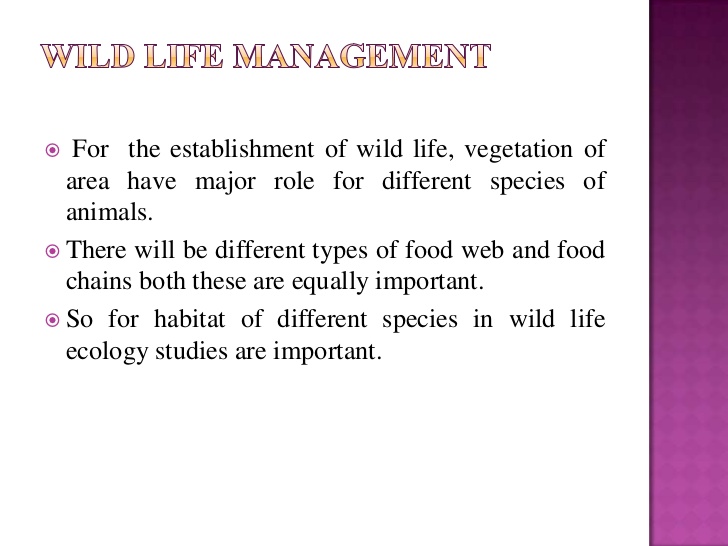 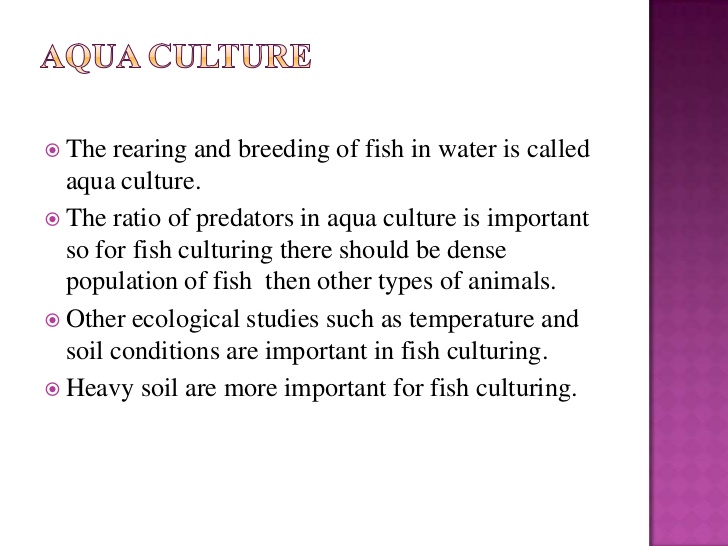 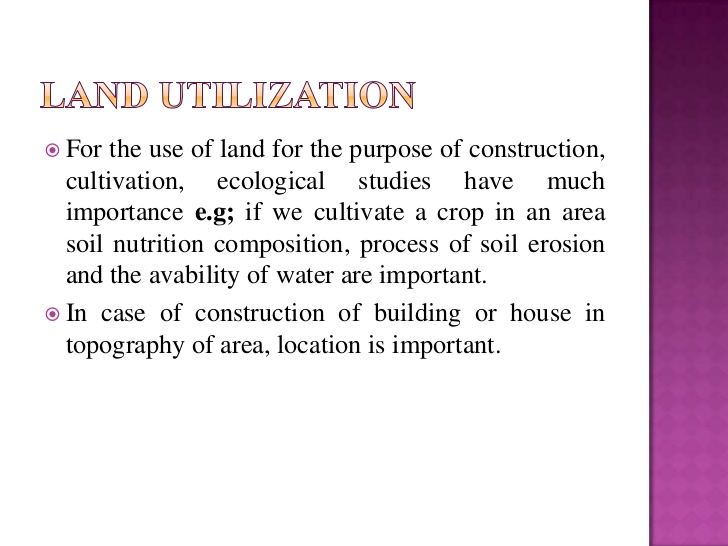 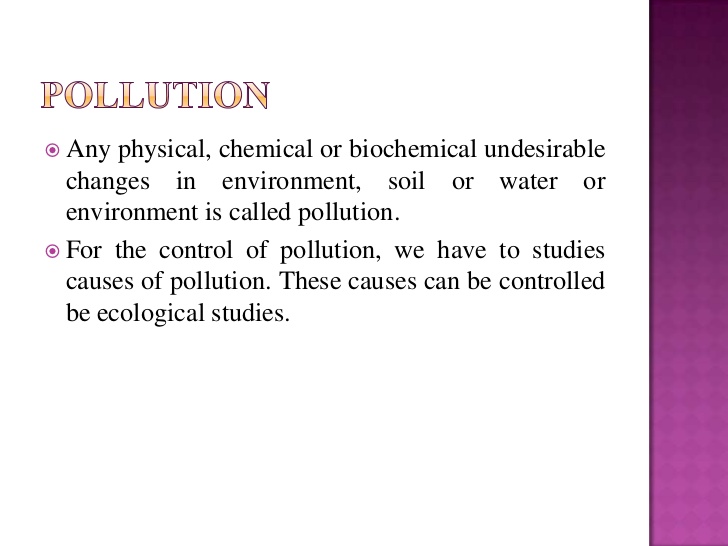 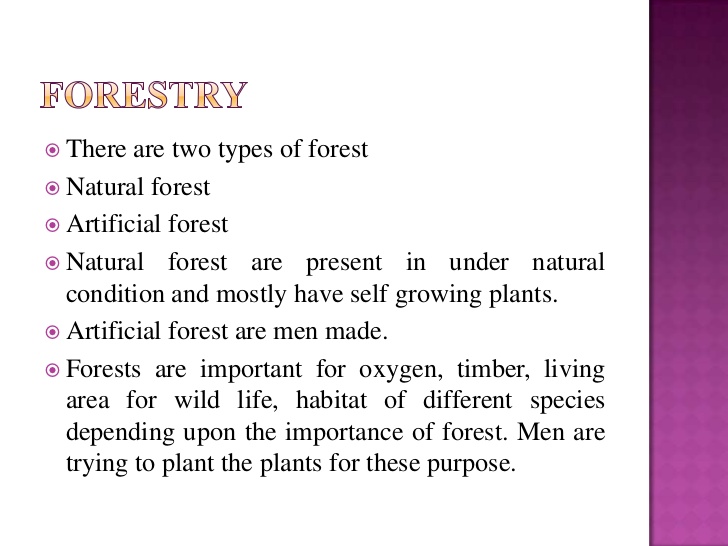 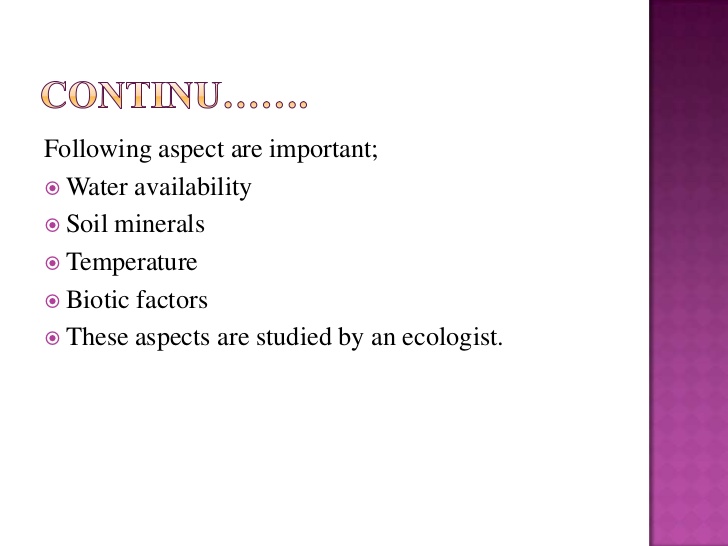 THANK YOU